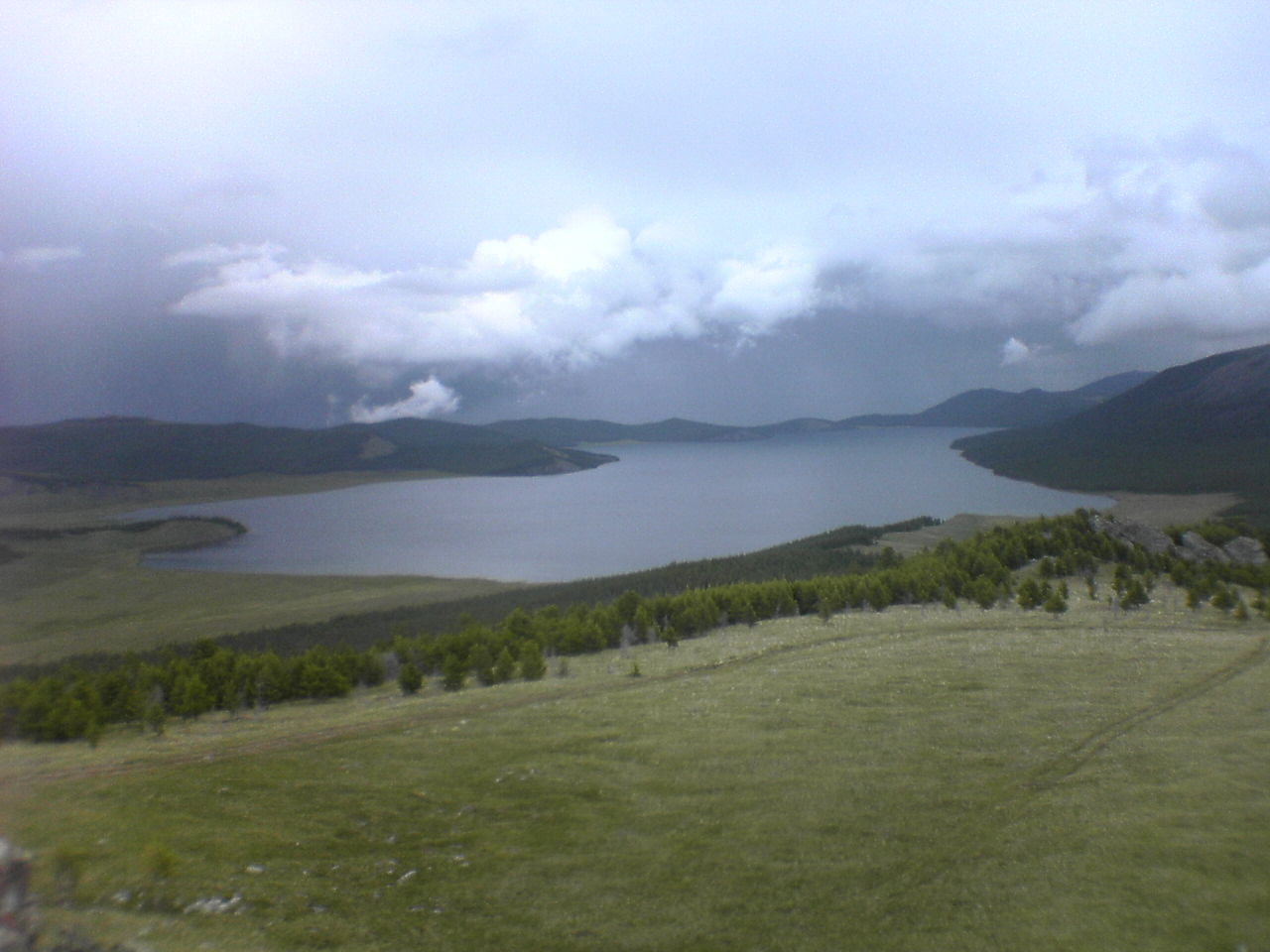 МБОУ Суг-Аксынская СОШНаучно-практическая конференция   «Шаг в будущее»
Тема:

Редкие и исчезающие виды животных Сут-Хольского кожууна,  занесенные в Красную Книгу.


 Выполнила: Ооржак Лера                                                         11 «б» класс
Руководитель: Ондар Ольга
Каадыр-ооловна

Суг-Аксы 2012
Актуальность
Возрастающее антропогенное воздействие на природные ландшафты ведет к существенным изменениям видового состава, численности и ареалов многих видов животных.  Сут-Хольский кожуун – является уникальным природным комплексом с его географическим положением разнообразием климатических и ландшафтных условий, с огромным  многообразием  животных.
Цель  моей работы -
определить редких животных на территории нашего кожууна, их признаки, распространение и образ жизни. 
    На ее реализацию было направлено решение следующих  Задач:
1.Изучить научно-практическую литературу по данному вопросу
2.Определить основные пути для сохранения и увеличения численности редких животных  кожууна.
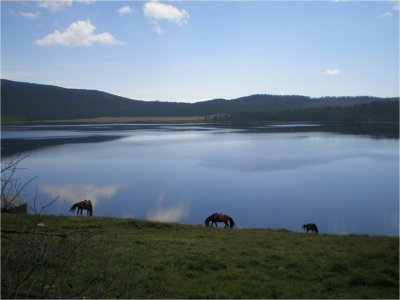 Некоторые редкие виды животных Сут-Хольского кожууна, занесенные в Красную Книгу
Аполлон
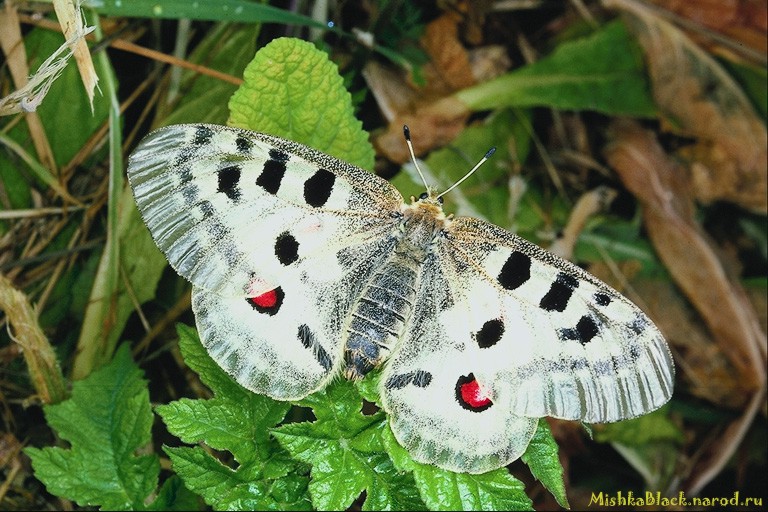 Редкий вид.  Распространение. тайга Чечектиг .Населяет остепененные участки склонов и межгорных котловин.
Алтайский улар
Редкий вид, эндемик Алтае-Саянской горной области. Распространение. По Хемчикскому хр., левобережью р. Алаш.
Хемчикскому хребту уларов можно встретить на припойменных террасах.
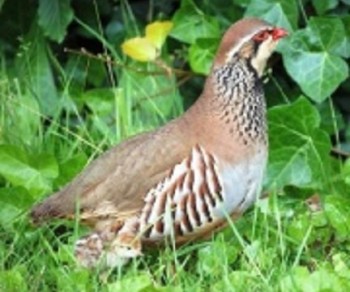 Степной орел
Редкий вид.
Распространение. р. Ак-Суг, р. Хемчик. 
Обитание широкие горные остепененные долины и высокогорные плато с характером плоскогорий до высот 2300-2400м., где предпочитает места, населенные пищухами, сусликами и тарбаганами.
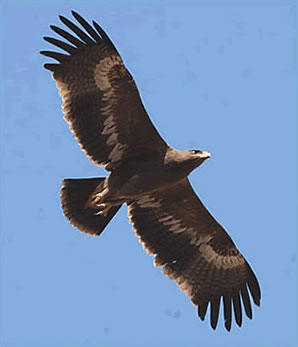 Скопа
Редкий вид. Распространение.  р. Хемчик.
Встречается в долинах богатых рыбой рек с широкими плесками и медленным течением. Гнезда устраивает на высокогорных деревьях, обеспечивающих круговой обзор, на расстоянии 10-16 км между парами.
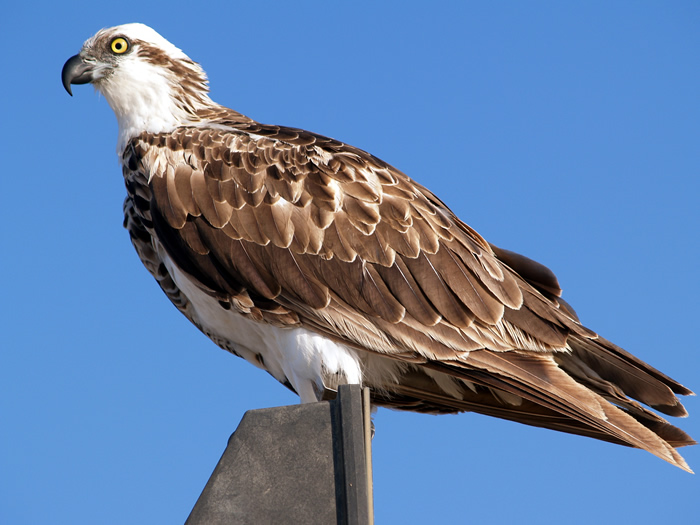 Тувинская серебристая полевка
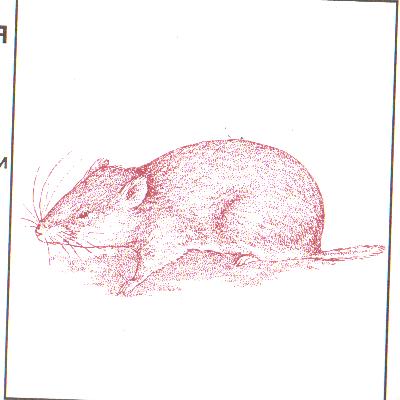 Редкий подвид, эндемик Тувы.
Распространение. Хемчикская котловина.
Место обитания горные лесостепи , равнинные степи, заселяют зверьки и мощные выходы коренных пород с множеством горизонтальных полостей.
Выдра
Редкий вид
Распространение. р. Хемчик.
Населяет рыбные водоемы  в труднодоступных местах, предпочитает таежные речки с крутыми берегами и открытыми в зимний период участками воды. Живет как в естественных убежищах, так и в норах, сооруженных самостоятельно.
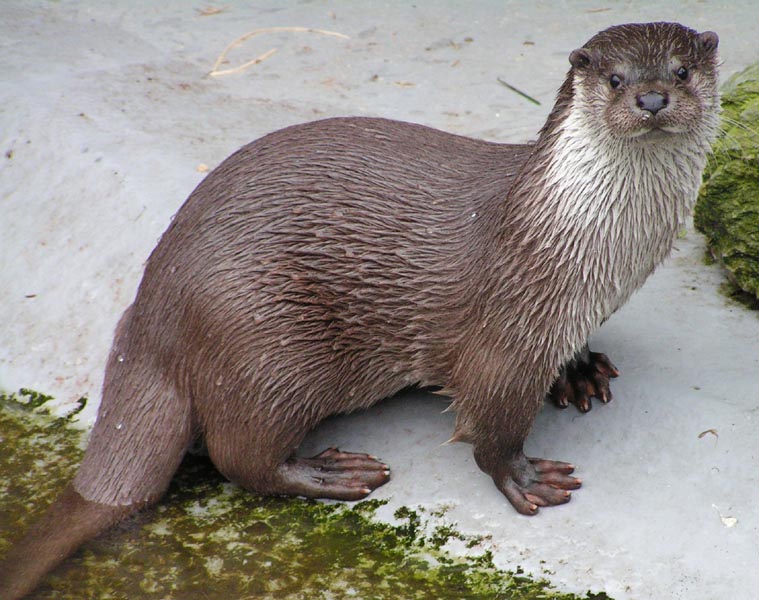 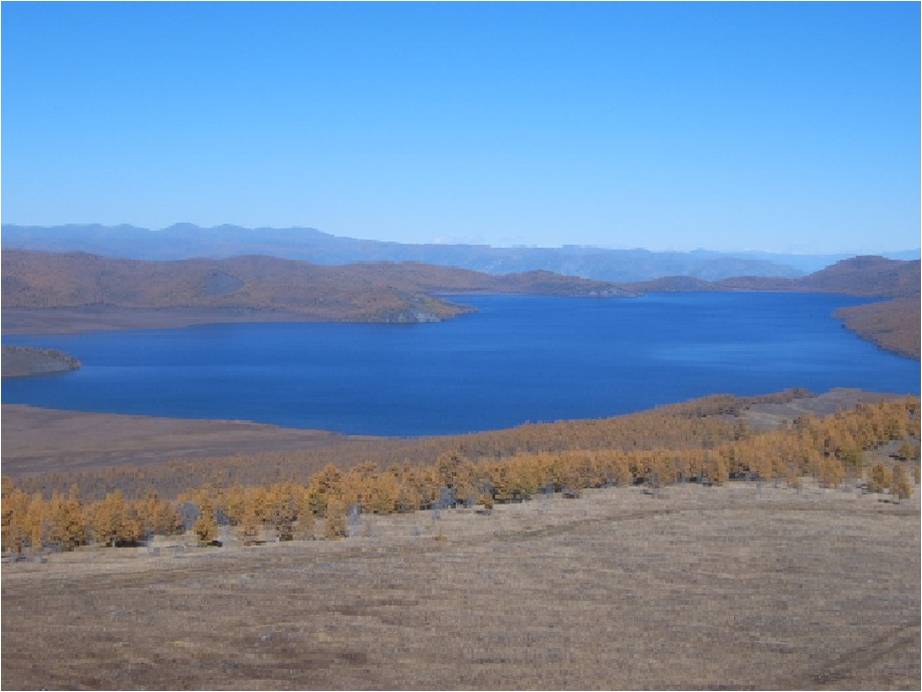 Некоторые сокращающийся в численности виды животных Сут-Хольского кожууна, занесенные в Красную Книгу
Горный гусь
Сокращающийся в численности вид на северной периферии ареала.  Распространение . оз. Сут-Холь. Места обитания горно -степные ландшафты. Гнездится в пойменных лесах на деревьях и на скальных обнажениях поблизости от рек и озер, нередко занимает гнезда хищных птиц – черного коршуна, реже мохноногого кургана.
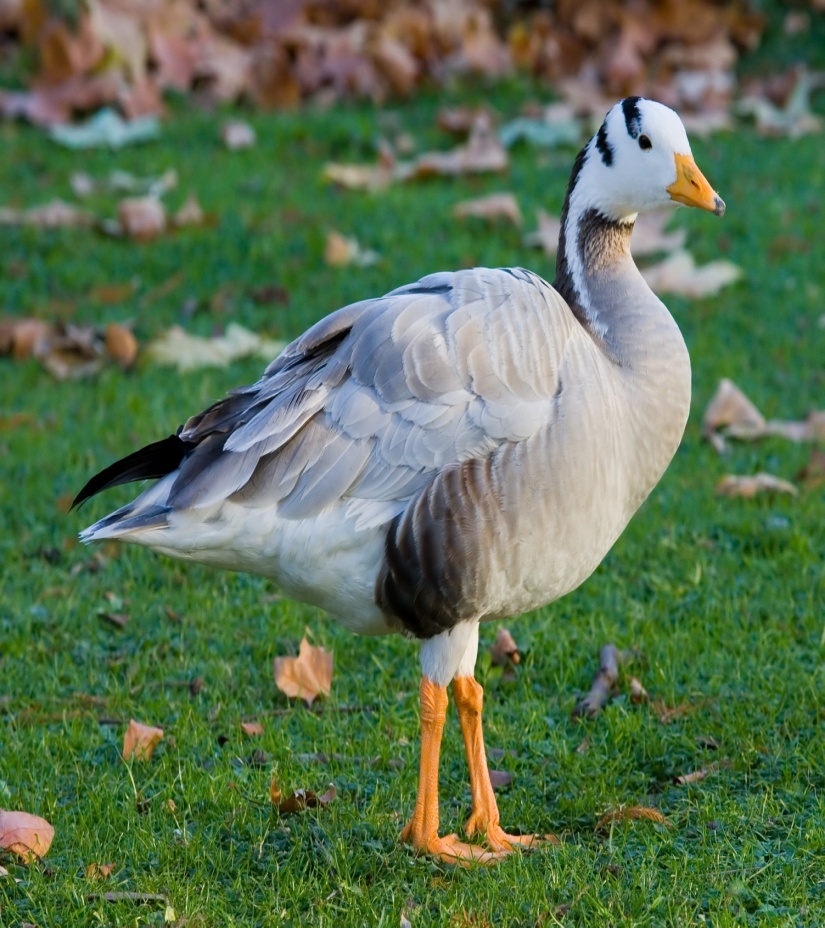 Филин
Сокращающийся вид.
Распространение. Хемчикская котловина.
Предпочитает тайга и густые пойменные леса.  Гнездится в открытой местности – в нишах и щелях останцовых скал, каменистых склонов гор и береговых обрывов.
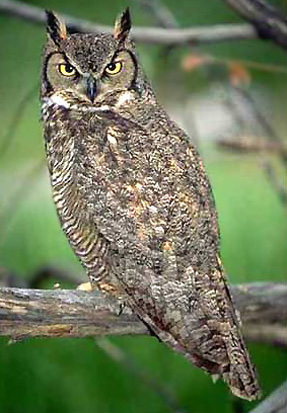 Серый (Алтайский) сурок
Сокращающийся в численности вид. 
Распространение. Верховья рек Ак-Суг, Ак-Хем, Усть-Ишкин, Алды-Ишкин.
Поселения сурка располагаются отдельными очагами в долинах рек, котловинах озер, там где имеется слой мелкозема, в котором животные сооружают зимовочные жилища.
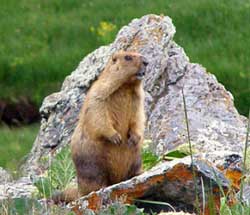 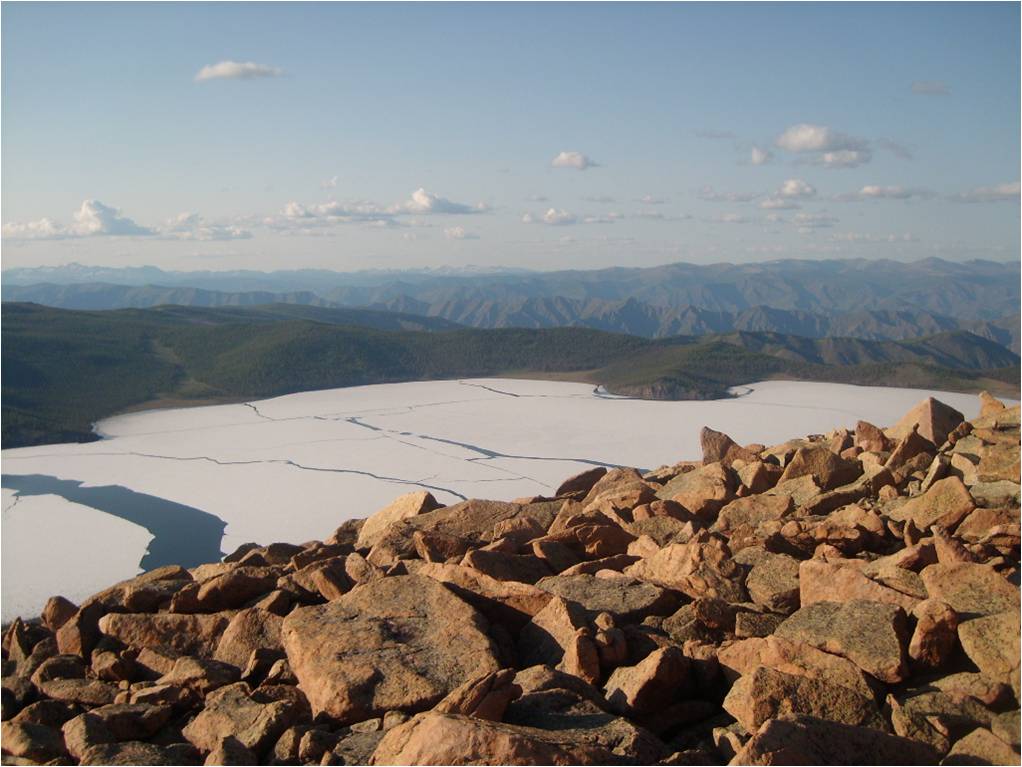 Некоторые исчезающие животные Сут-Хольского кожууна, занесенные в Красную Книгу
Сухонос
Вид, находящийся под угрозой исчезновения. Распространение. р. Хемчик. Места обитания степные ландшафты по широким речным долинам с прибрежными зарослями тростников, пойменным  лесом и выходами скал. С появлением гусят держатся по песчаным речным  и озерным косам на ровных илистых топких берегах озер.
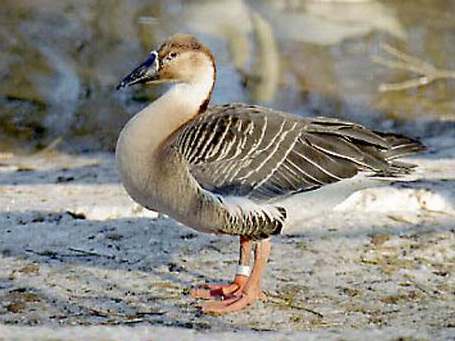 Бородач
Находящийся под угрозой исчезновения вид. Распространение. р. Ак-Суг.
Место обитание высокогорные зап. Районы республики с отметками, нередко превышающими 3000 м, с ярко выраженными альпийскими формами рельефа. Гнезда устраиваются на неприступных скалах, в нишах, ущельях.
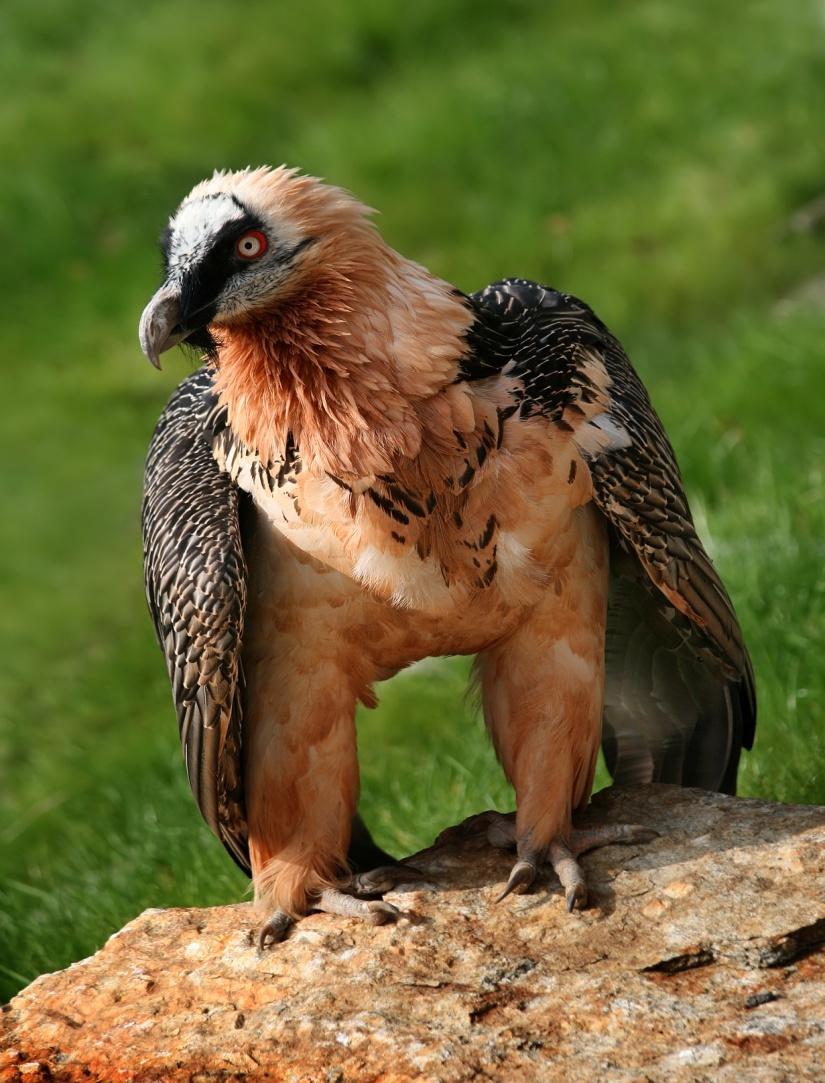 В ходе написания работы мной были определены основные пути для сохранения и увеличения численности редких животных нашего кожууна, а именно:
Разработка научно-практических рекомендации по сохранению редких и ценных видов животных кожууна;
        Сохранение природных комплексов и поддержание их в естественном состоянии;
        Заинтересованность и участие населения в развитии сети особо охраняемых природных территорий кожууна;
       Экологическое просвещение и природоохранная пропаганда среди населения
Заключение
В зависимости от состояния все зарегистрированные виды (подвиды) Сут-Хольского кожууна отнесены к 3 категориям: 1 категория (2 вида)-виды, находящиеся под угрозой исчезновения; категория II (3 вида)- виды, численность которых в настоящее время еще высокая, но заметно быстрое ее сокращение; категория III (6 вида) - виды редкие или обитающие на ограниченных территориях.
    С каждым годом на нашей планете становится все меньше и меньше диких животных. Поэтому, необходимо приложить все силы, чтобы сохранить обитателей нашей фауны, а для этого необходимо глубокое понимание законов природы
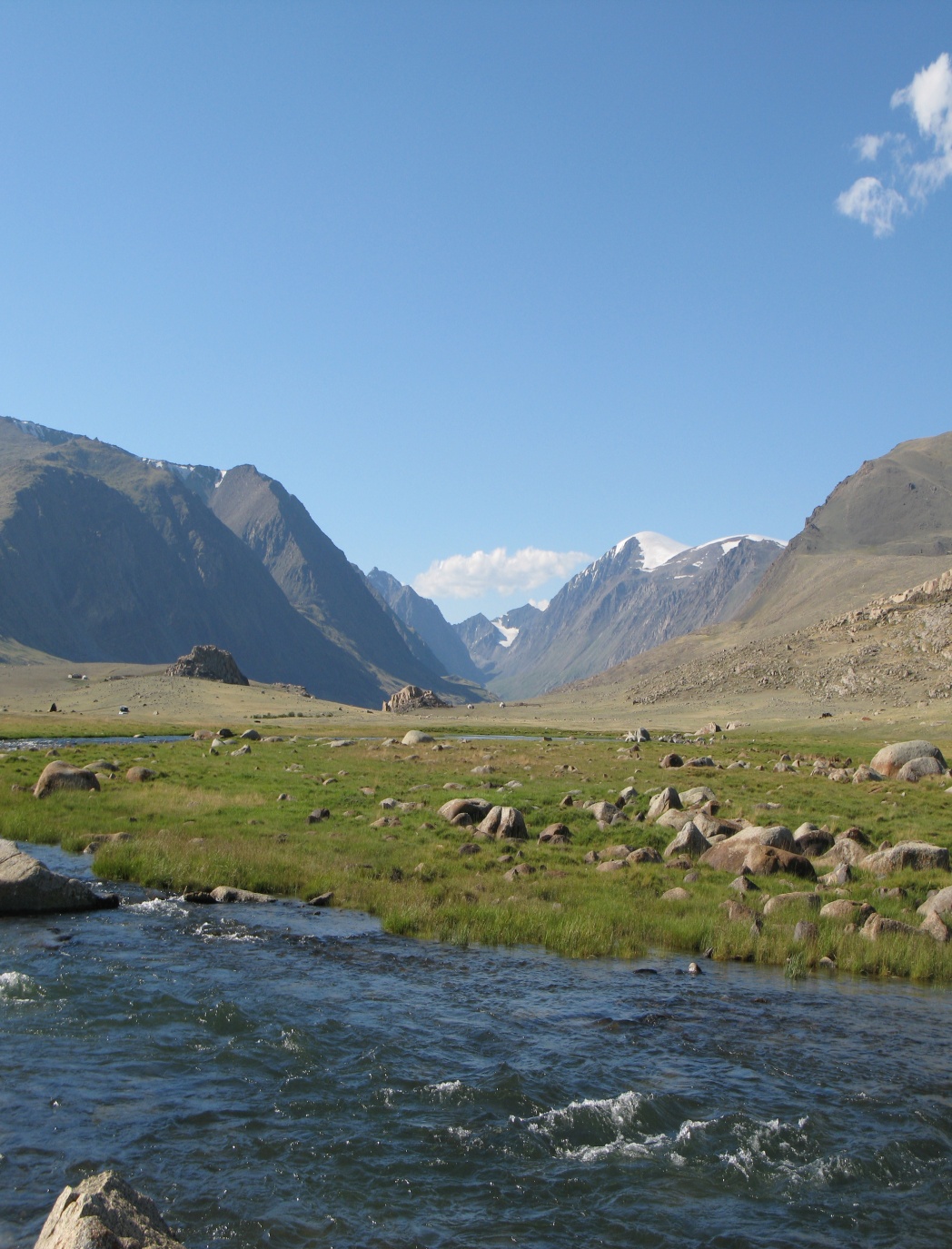 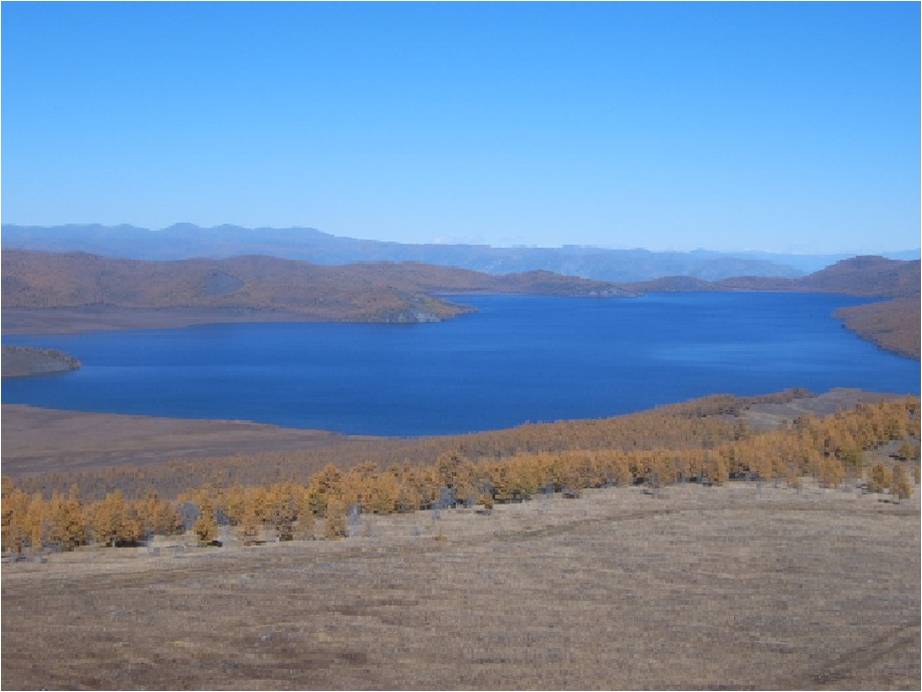 Спасибо за внимание!